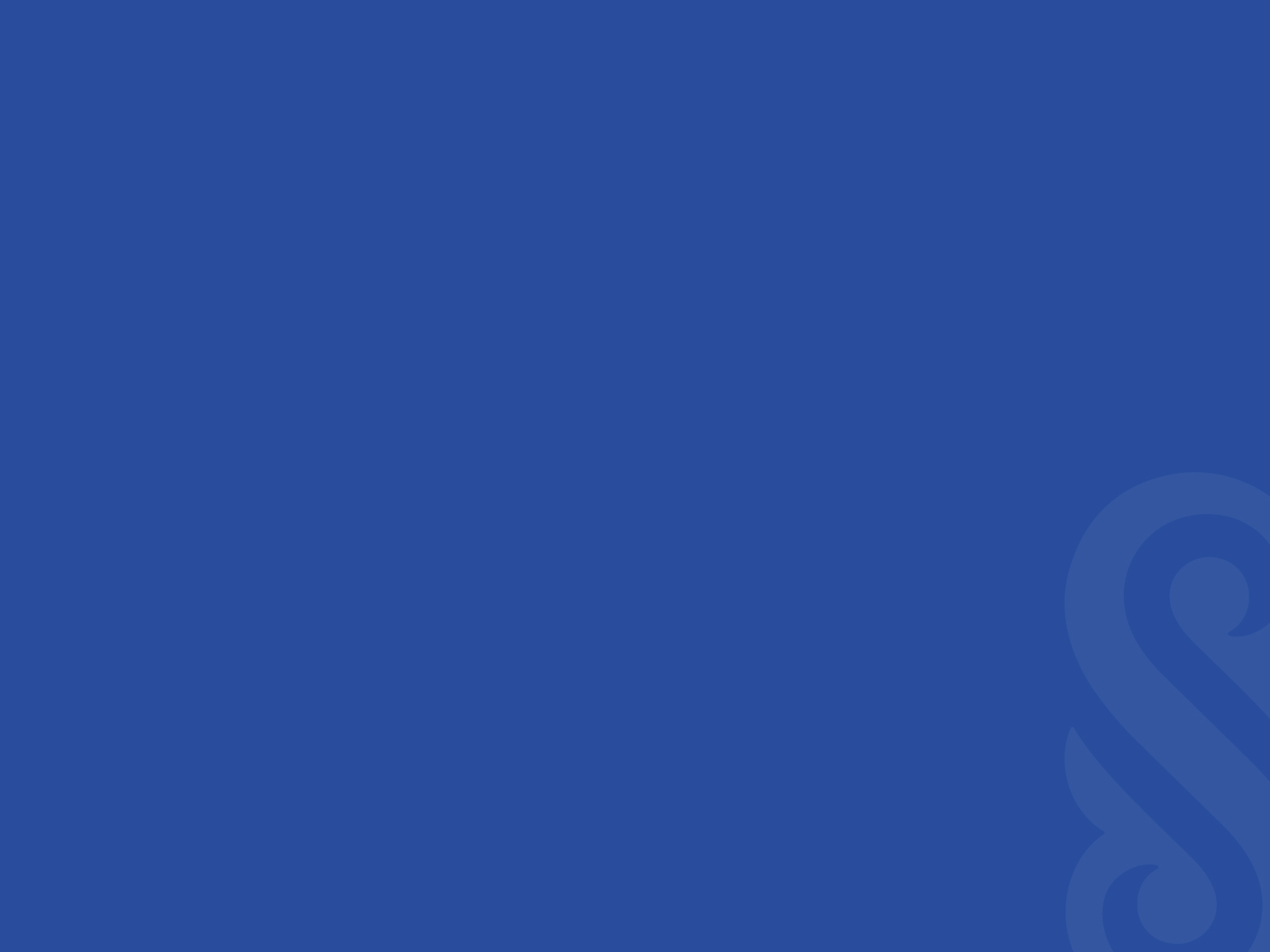 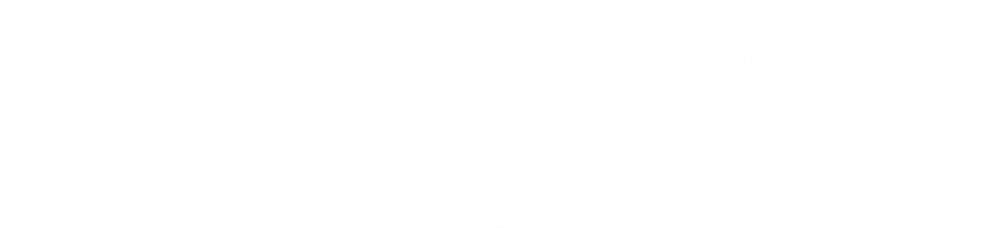 Мұнайхимиялық синтез негіздері
Оқытушы: Керимкулова Айгуль Жадраевна хим.ғыл.канд., «Химиялық және биохимиялық инженерия» кафедра қауымдастырылған профессорыkerimkulova07@mail.ru
Мазмұны
Дәріс аяқталған соң Сіз білесіз:
Көмірсутек шикізатының пиролизі
Мұнай және газ шикізатының пиролизі қанықпаған көмірсутектермен байытылған көмірсутек газын алу үшін термиялық крекингтің ең қатаң түрі болып табылады.. 
700-900 0С жүреді. 
Режим параметрлерін реттеу арқылы не этиленнің, не пропиленнің, не бутилендердің және бутадиеннің максималды шығымына қол жеткізуге болады.. 
Газбен қатар сұйық өнім де алынады – құрамында моно- және полиароматты қосылыстар да бар шайыр.
Пиролиз мұнай-химия өнеркәсібі үшін негізгі процесс болып табылады, оның негізінде мұнай-химиялық синтезге арналған мономерлердің шамамен 75% алынады.. 

Бірінші өнеркәсіптік пиролиз қондырғыларын Union Carbide Co. және Carbon Co. ХХ ғасырдың 20-жылдарында талданды. Шикізат ретінде алдымен этан, пропан, содан кейін сұйық шикізат пайдаланылды.
Пиролиз процесінің заманауи экономикасы мақсатты өнімдердің – этилен мен пропиленнің нарығымен (бағалары, маркетингі және т.б.) тығыз байланысты.
Үрдіс шикізаты - газдар, жеңіл бензин фракциялары, газоконденсаттар, каталитикалық риформинг рафинаттары және сирегірек керосин-газойлді фракциялар.
Өнімнің шығымы шикізатқа байланысты. Газдың максималды шығымына этан, пропан, n-бутан пиролизі кезінде қол жеткізіледі. Максималды шығымдылықпен этилен этаннан 1000°С-та түзіледі, жанасу уақыты 0,01 с.
Шикізат ауырлаған сайын этилен шығымы азайып, сұйық өнімдердің, пиролиз шайырларының шығымы артады.Сұйық шикізаттан қайнау температурасы төмен парафинді бензинге артықшылық беріледі.
Пиролизді шикізатпен қамтамасыз ету және оның өнімдерін одан әрі өңдеу схемасы
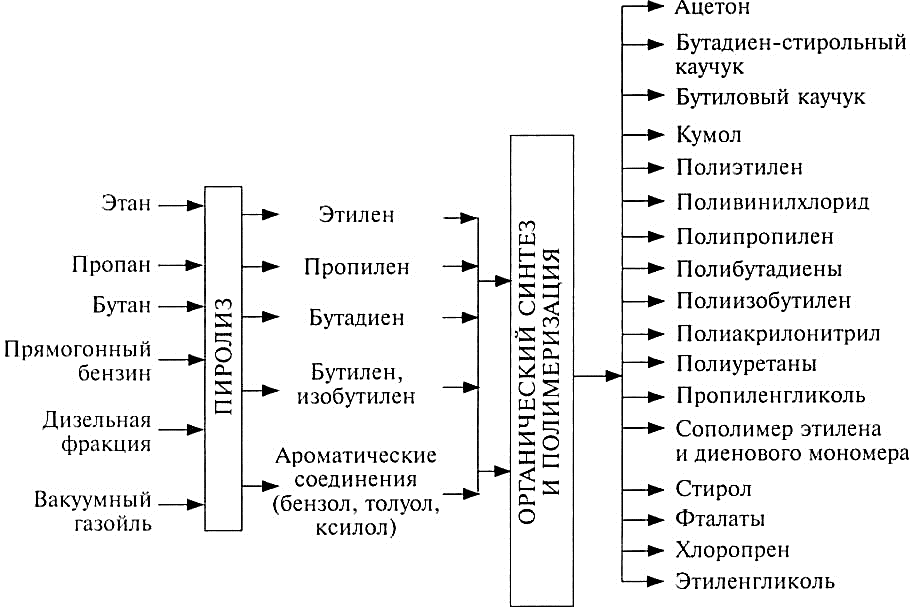 Үрдіс параметрлері   
Температура; 
Реакция уақыты; 
Қысым. 
Белгілі бір параметрлердің мәндерін таңдау зауытта қандай шикізат өңделетініне және соңғы өнімді қандай қатынаста алу керектігіне байланысты.
Пиролиз процесінің негізгі заңдылықтары
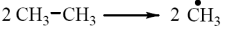 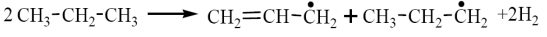 Пиролиз процесінің негізгі заңдылықтары
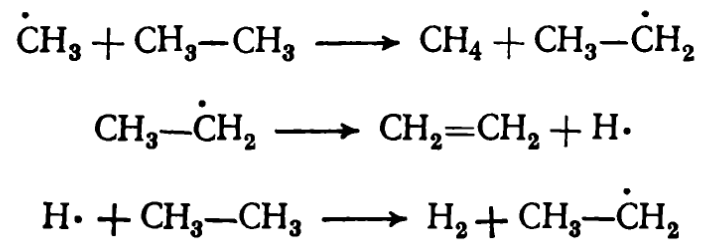 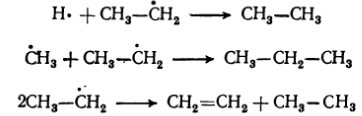 НАЗАРЛАРЫҢЫЗҒА РАХМЕТ!